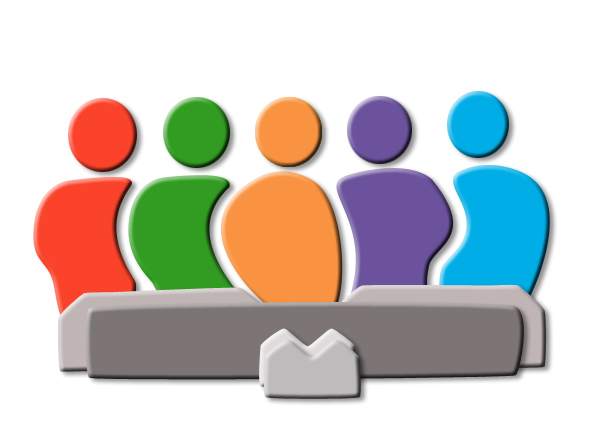 Staatliche Berufsfachschule für Sozialpflege Aschaffenburg
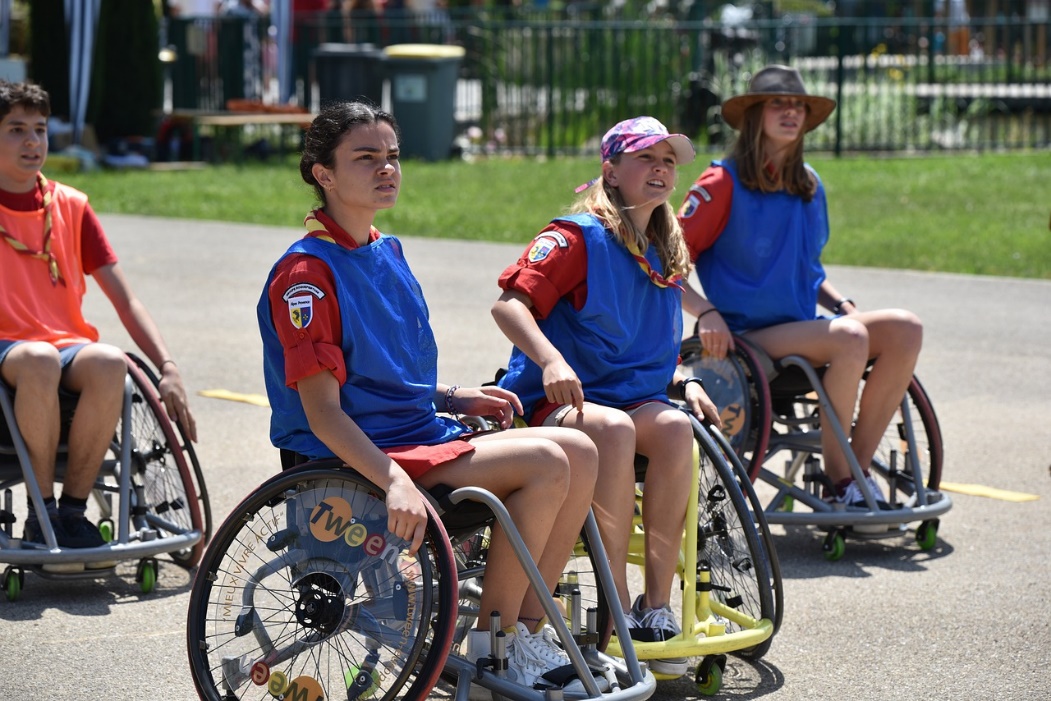 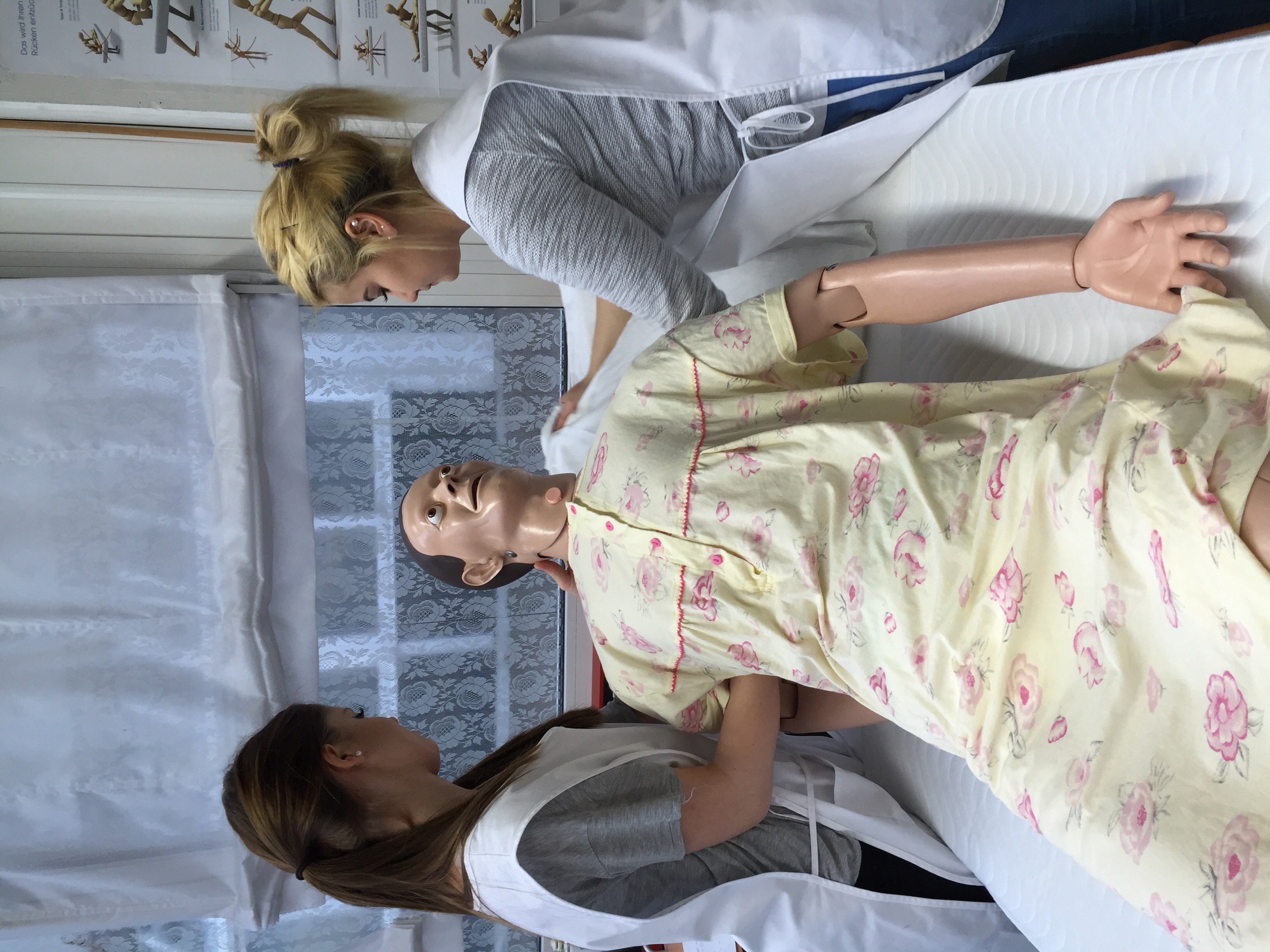 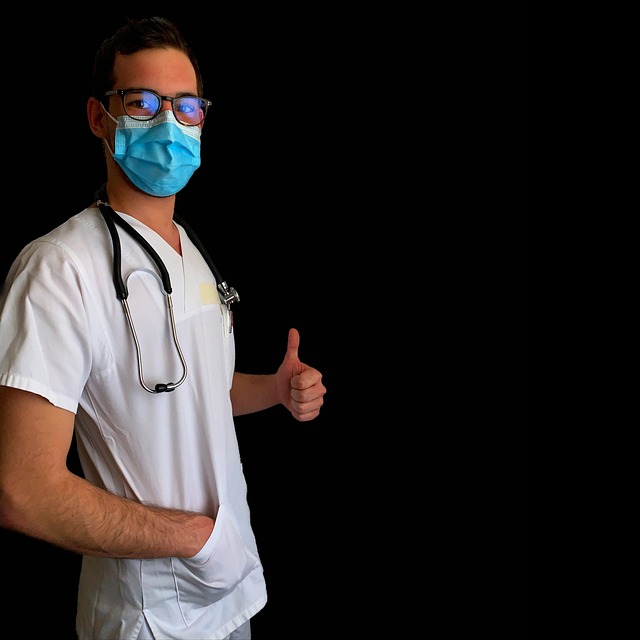 BFS für Sozialpflege
Seidelstraße 4
63741 Aschaffenburg
bszab.de
06021-583850
bfs-sozialpflege@bszab.de
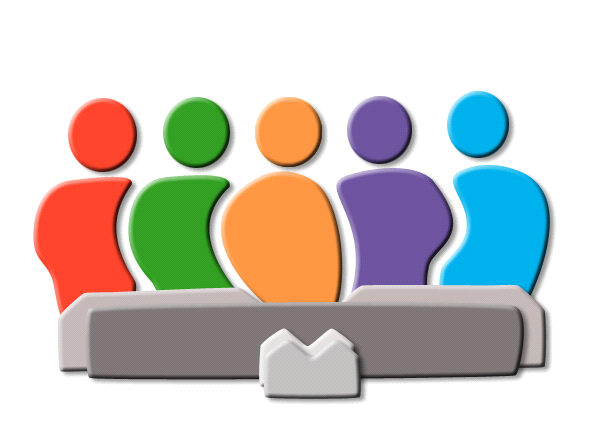 Staatliche Berufsfachschule für Sozialpflege Aschaffenburg
Ziel der Ausbildung
Staatlich geprüfter 
Sozialbetreuer bzw. Staatlich geprüfte Sozialbetreuerin 
und Pflegefachhelfer bzw. Pflegefachhelferin
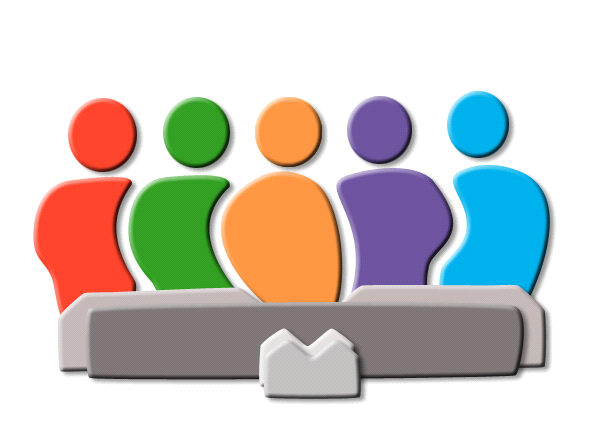 Staatliche Berufsfachschule für Sozialpflege Aschaffenburg
Tätigkeiten
Pflegen
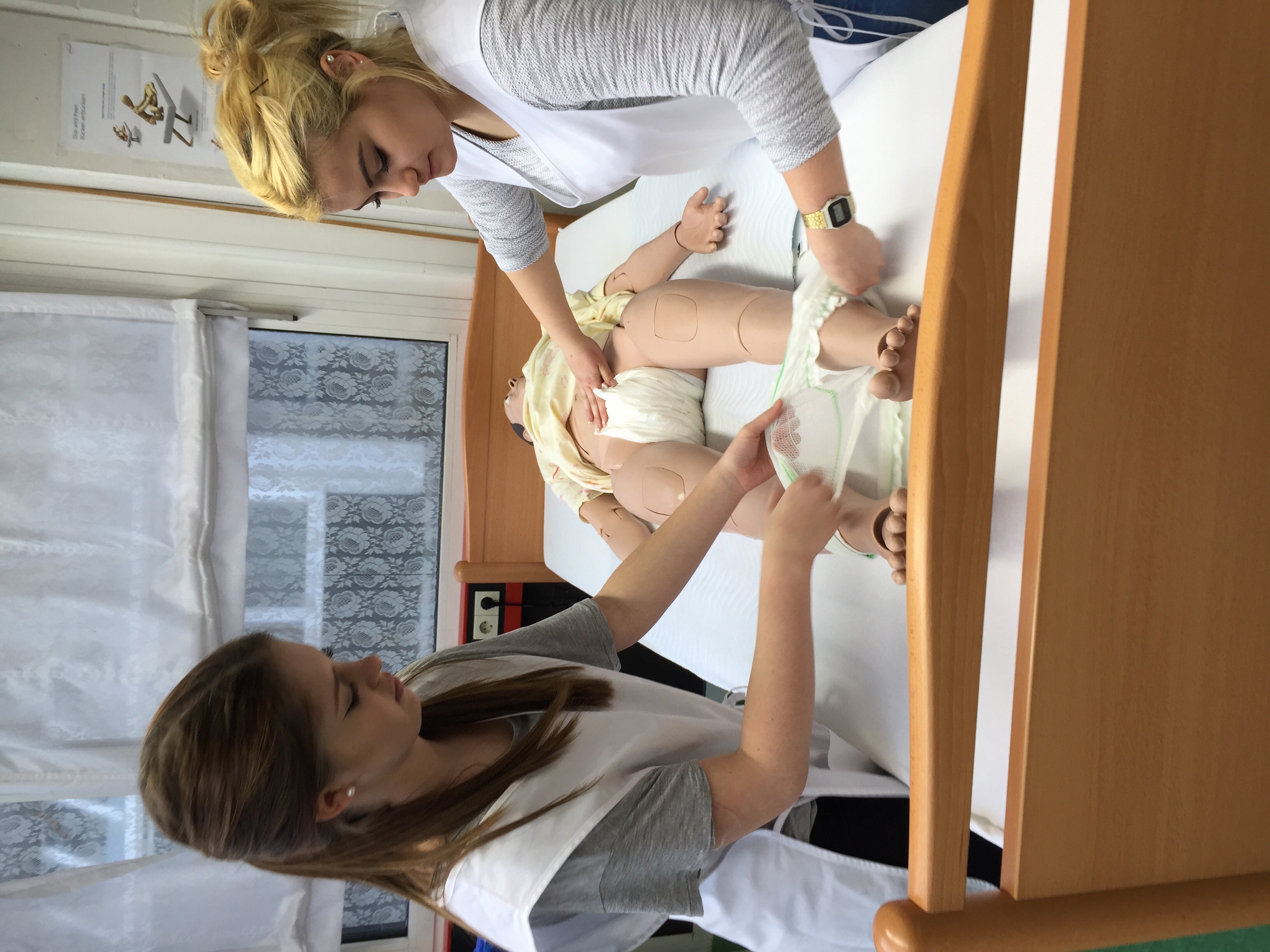 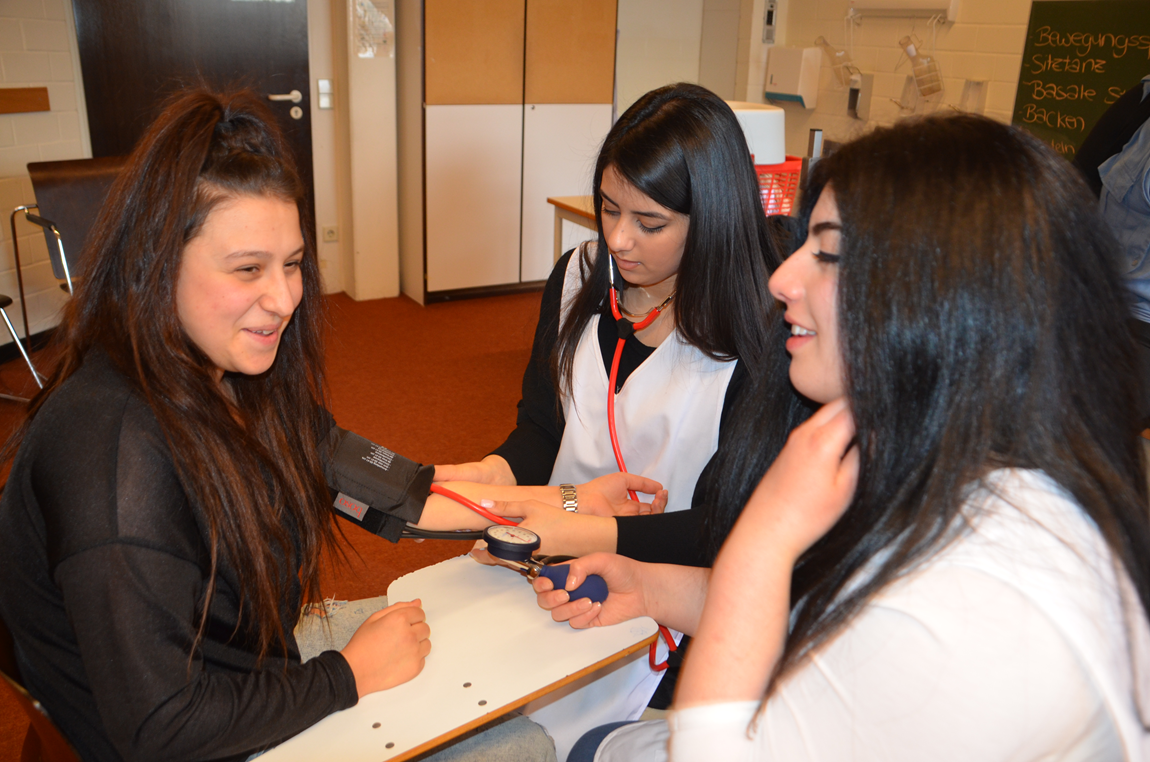 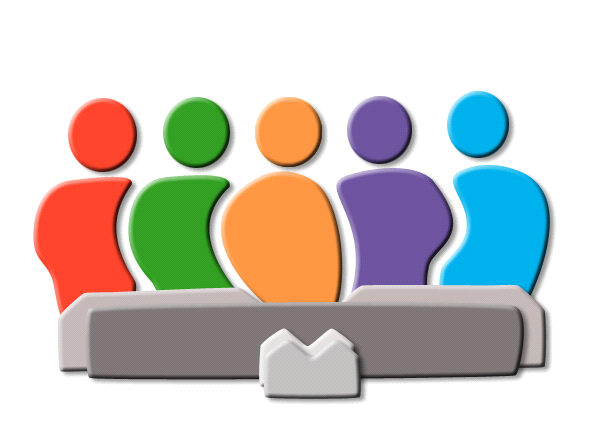 Staatliche Berufsfachschule für Sozialpflege Aschaffenburg
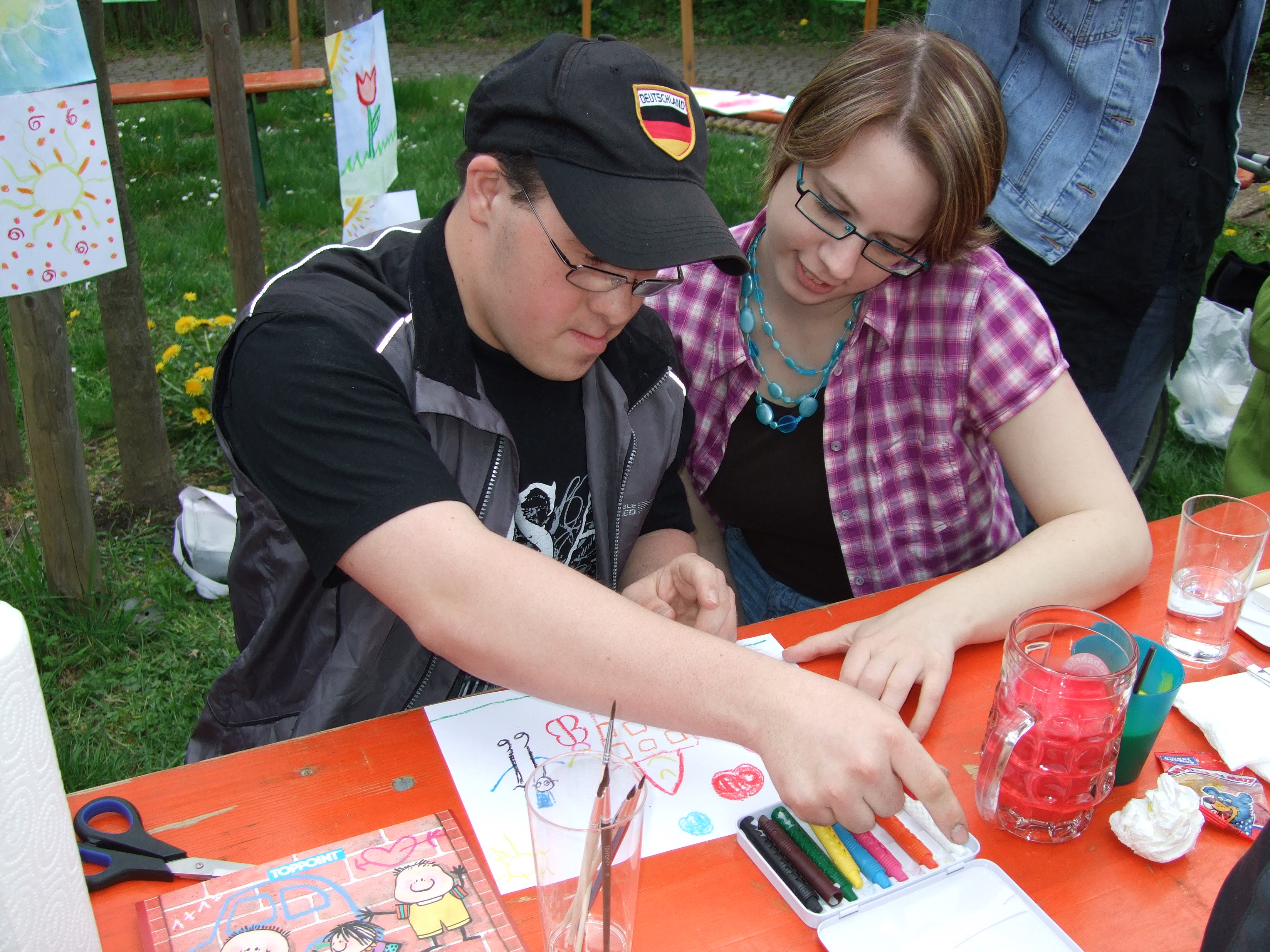 Tätigkeiten
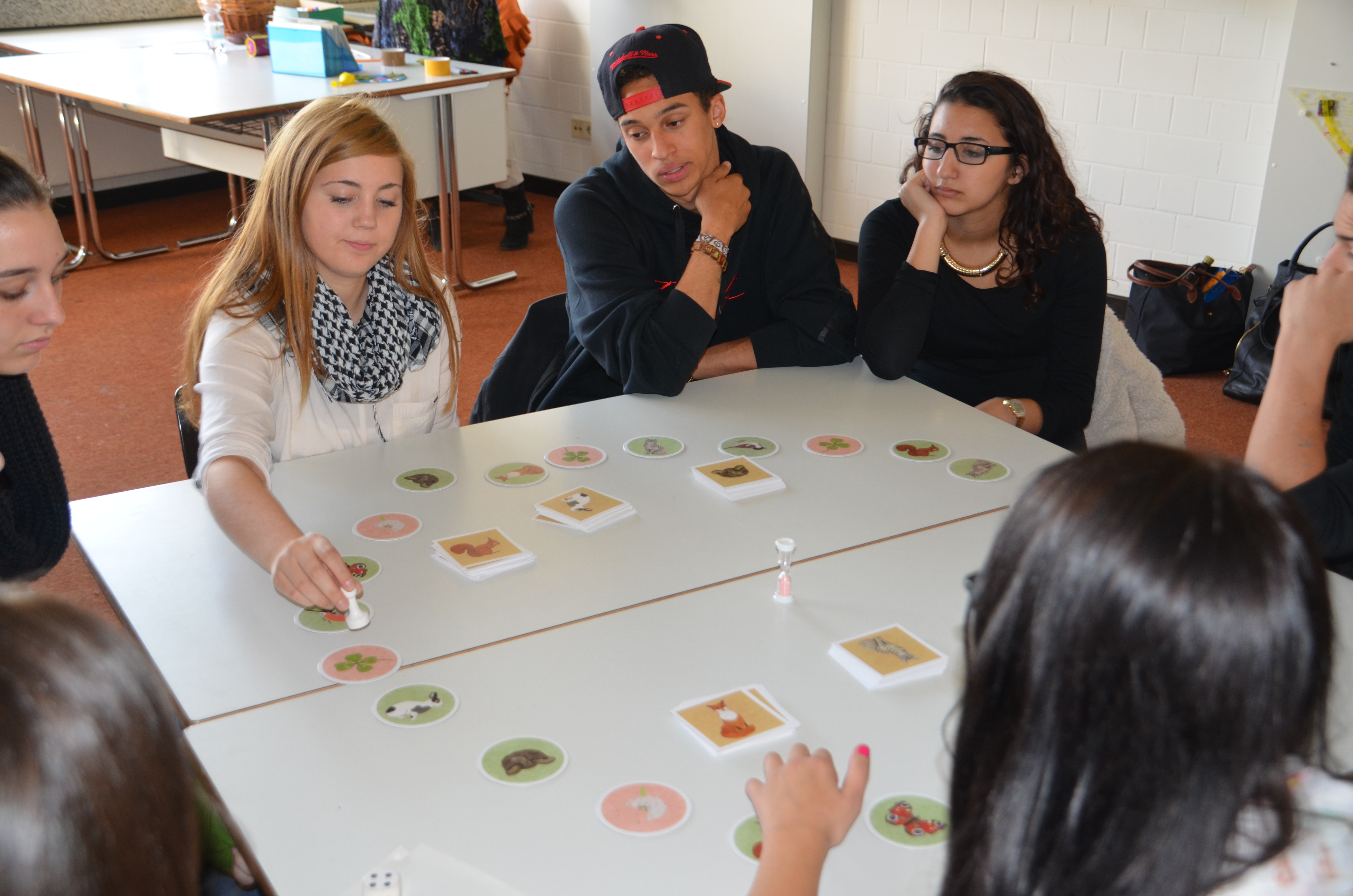 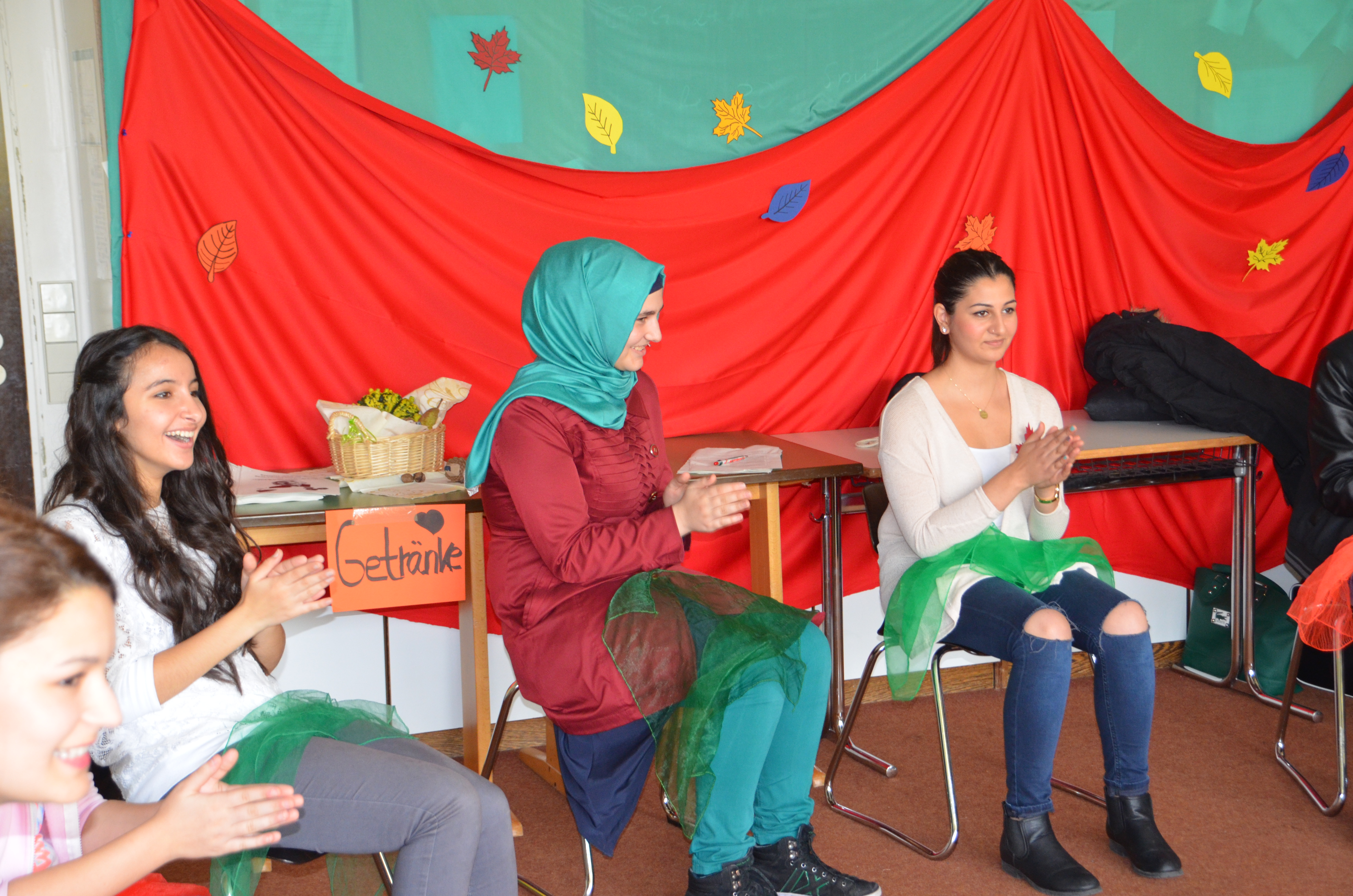 Betreuen 
und aktivieren
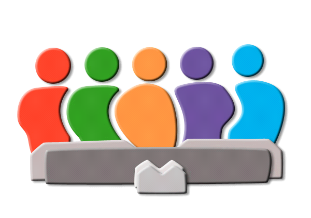 Staatliche Berufsfachschule 
für Sozialpflege Aschaffenburg
Menschen mit BehinderungWohnheime - Werkstätten - Tagesstätten - Kindergärten - Schulen
KrankenpflegeKrankenhäuser - Tageskliniken - ambulante Pflegedienste
AltenpflegeSeniorentagesstätten - ambulante Pflegedienste - Pflegeheime - Wohnheime
oder
oder
Einrichtungen und Einsatzgebiete von Sozialbetreuern
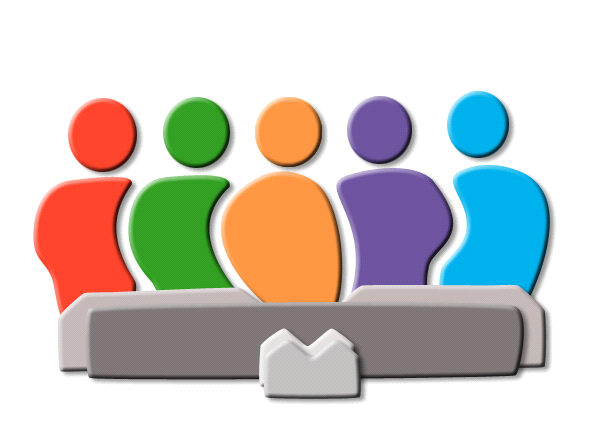 Staatliche Berufsfachschule für Sozialpflege Aschaffenburg
Unterrichtsorganisation - Praktikum
Sozialpflegerische Praxis
Praktischer Einsatz in sozialpflegerischen Einrichtungen 
(ein Tag pro Woche und zusätzlich drei einwöchige Blockpraktika pro Schuljahr)
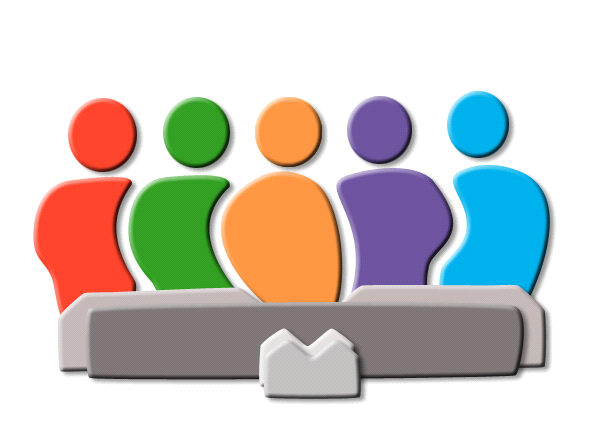 Staatliche Berufsfachschule für Sozialpflege Aschaffenburg
Themen des Unterrichts
Menschen pflegen
Miteinander kommunizieren
Aktivieren durch Bewegung, Musik und künstlerische Gestaltung
Die Anatomie des menschlichen Körpers
Erkrankungen im Alter
Umgang mit Sterben und Tod
Menschen mit Behinderungen unterstützen
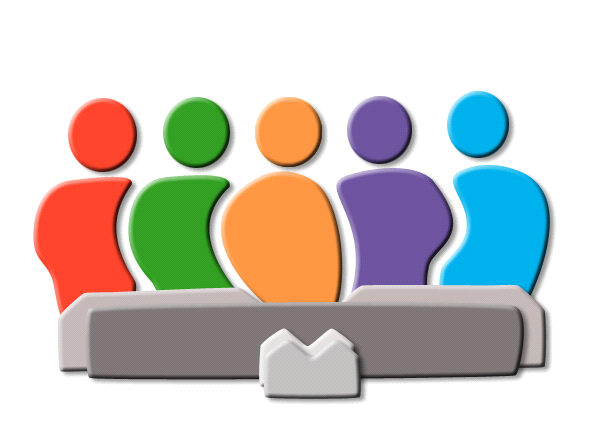 Staatliche Berufsfachschule für Sozialpflege Aschaffenburg
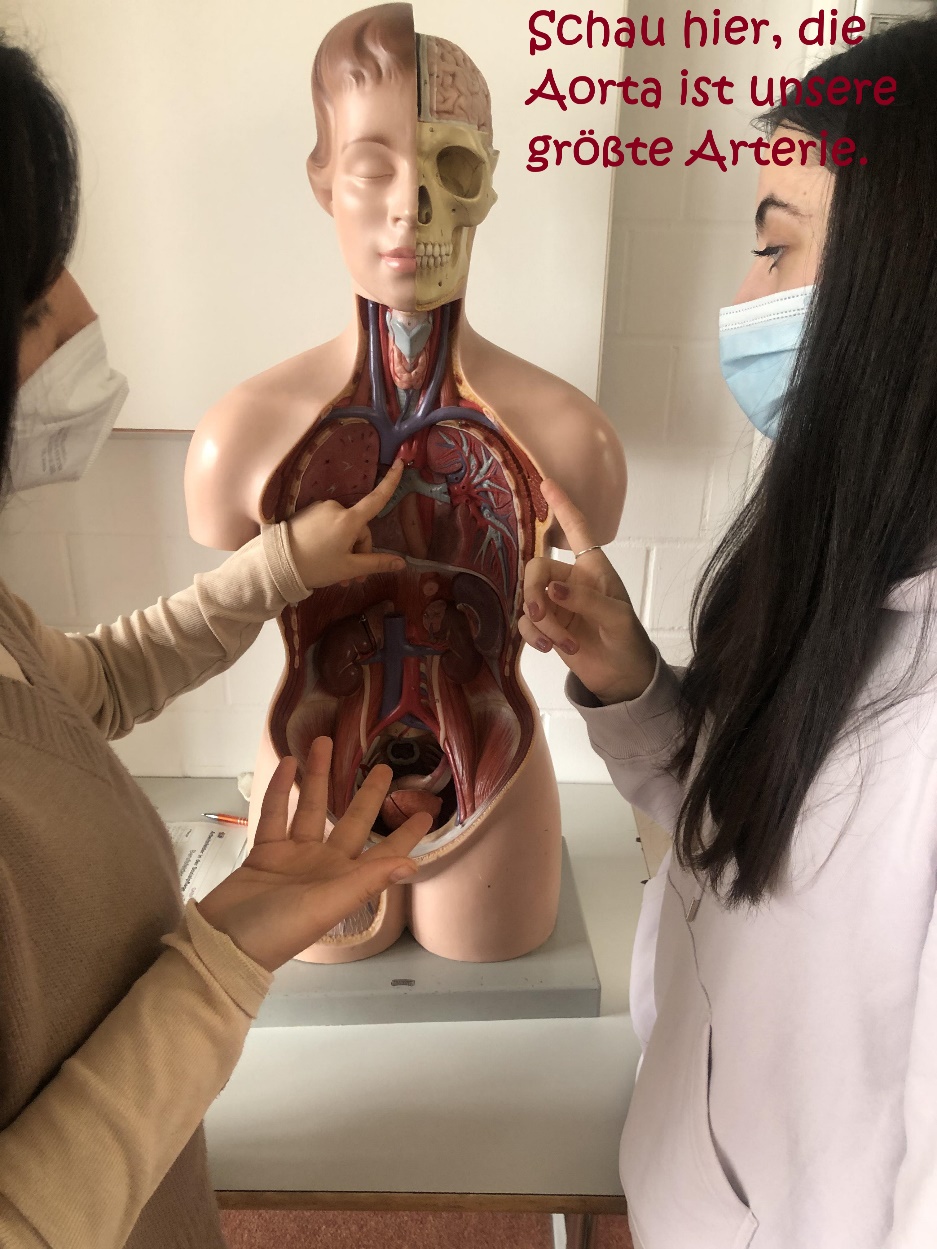 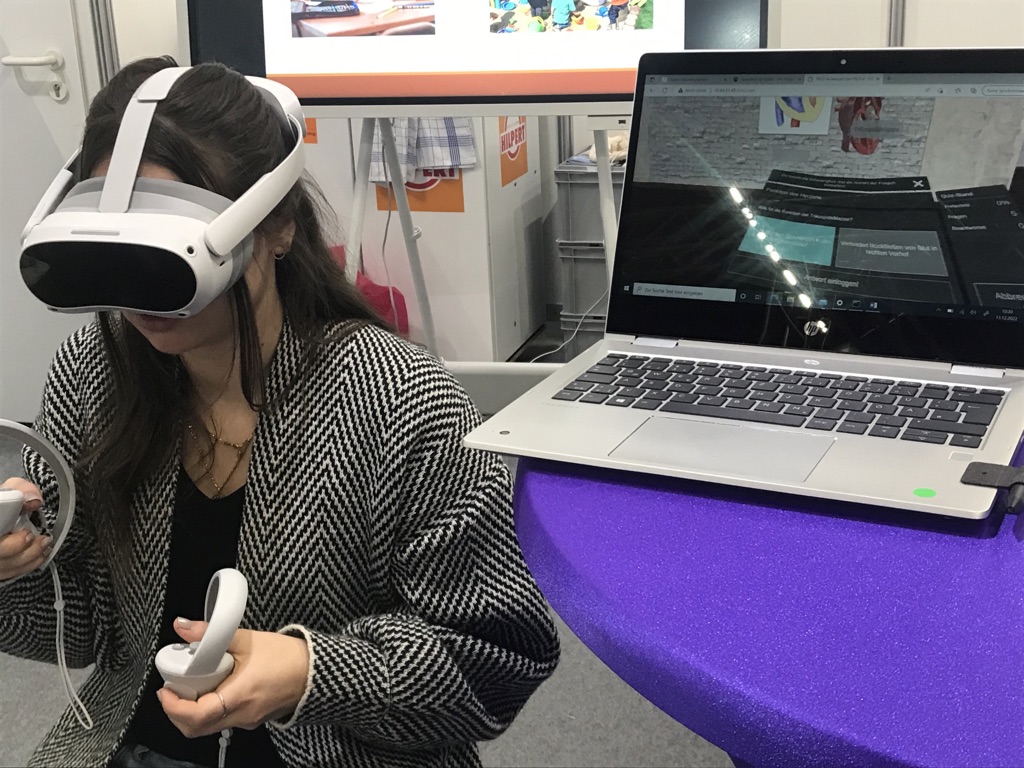 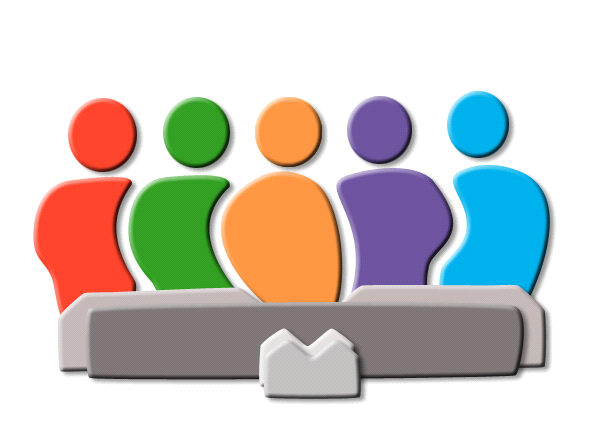 Staatliche Berufsfachschule für Sozialpflege Aschaffenburg
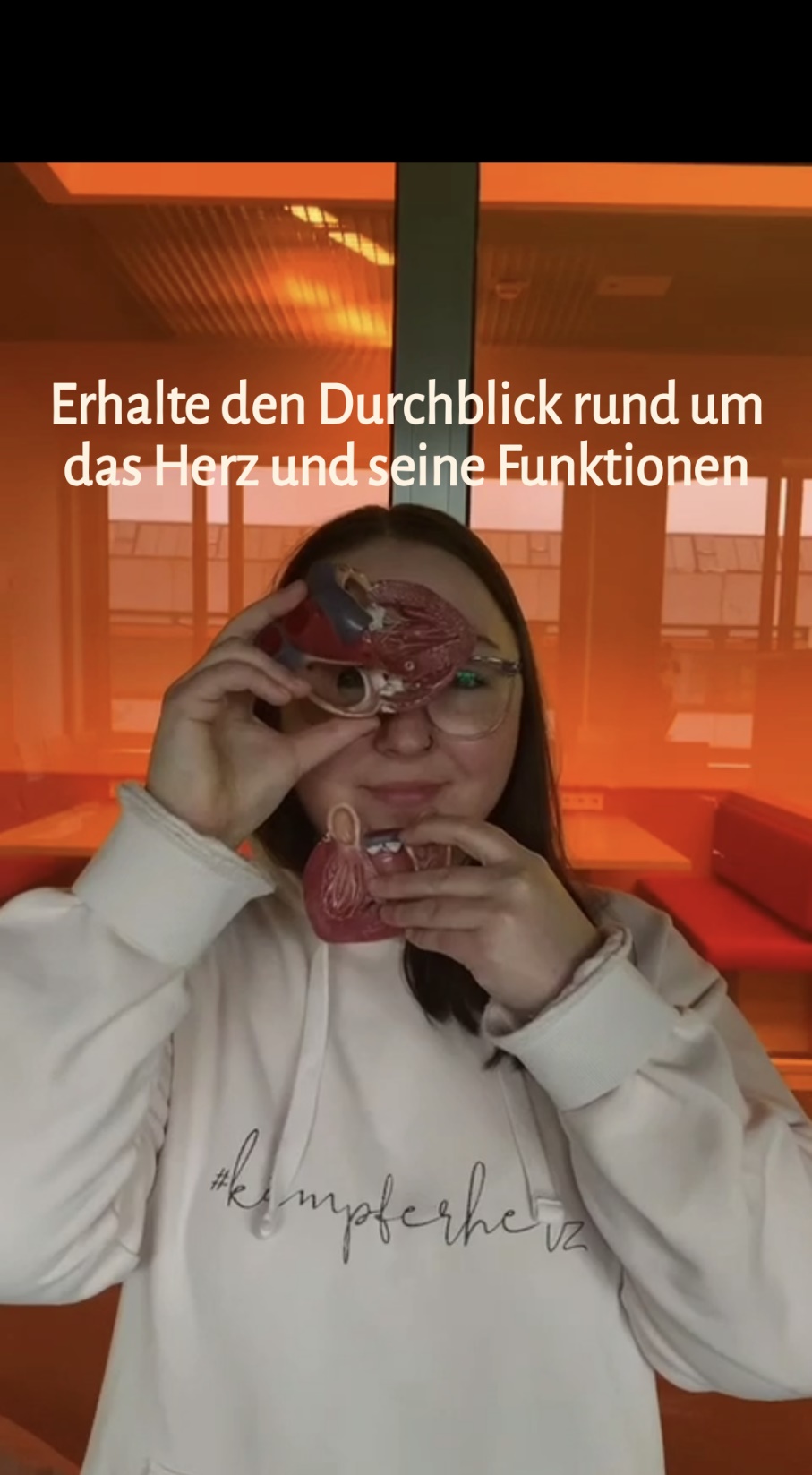 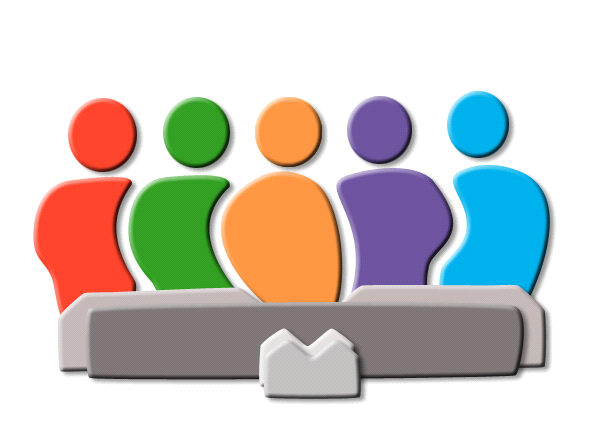 Staatliche Berufsfachschule für Sozialpflege Aschaffenburg
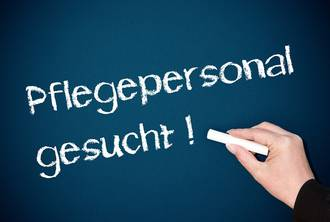 Zukunftschancen- Bedarf an Pflegekräften
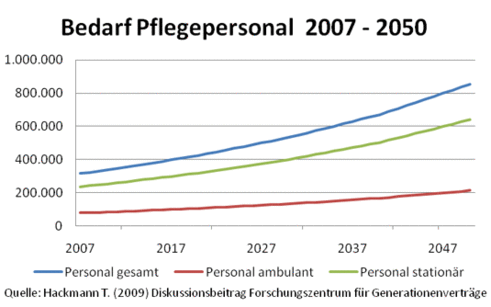 [Speaker Notes: Entwicklung / Chancen:
Aktueller Pflegekräftebedarf in Deutschland
20.000 offene Stellen für Altenpfleger
18.000 offene Stellen für Krankenpfleger
Der absehbare demografische Wandel in Deutschland führt zu etwa 60% mehr Pflegebedürftigen im Jahr 2030 im Vergleich zu heute]
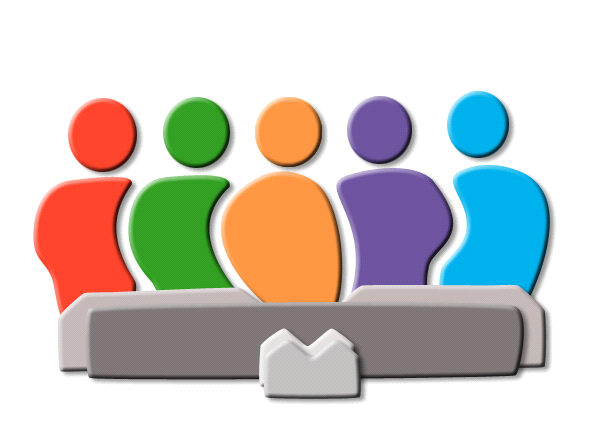 Staatliche Berufsfachschule für Sozialpflege Aschaffenburg
Weiterbildungsmöglichkeiten
Pflegefachkraft (Gesundheits- und Krankenpflege, Altenpflege)
Heilerziehungspflege
Notfallsanitäter
Physiotherapie
Ergotherapie
und viele weitere
Anforderungen
an uns Lehrkräfte
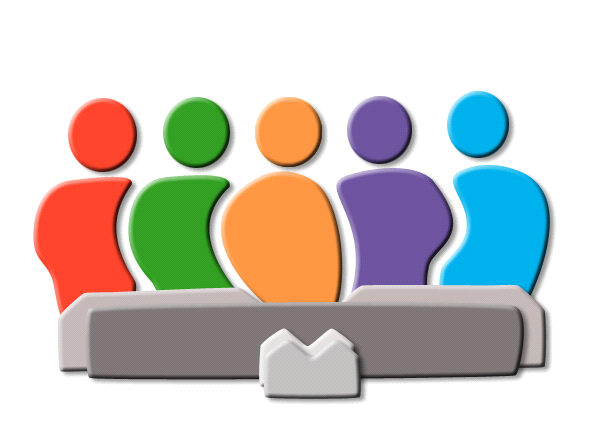 Staatliche Berufsfachschule für Sozialpflege Aschaffenburg
Wir bieten euch:
Engagierte Lehrkräfte
Individuelle Unterstützung
Verknüpfung von Theorie und Praxis
Wertvolle Erfahrungen für die Entwicklung der eigenen Persönlichkeit
Anforderungen
an die Schülerinnen und Schüler
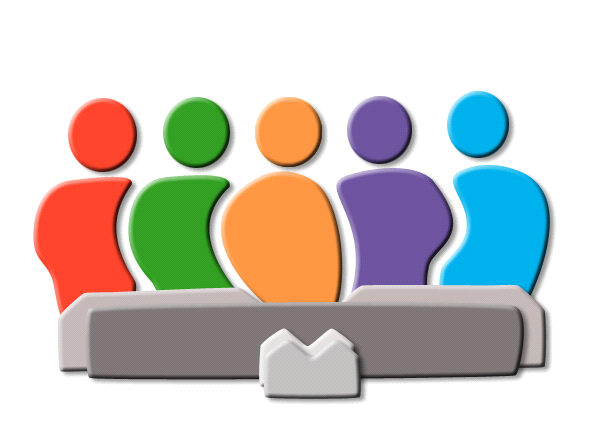 Zugangsvoraussetzungen:
Erfüllte Vollzeitschulpflicht
Gesundheitliche Eignung
Wir wünschen uns von euch:
Verantwortungsbewusstsein
Interesse an Pflege und Betreuung
Möglichst ein Vorpraktikum
Staatliche Berufsfachschule für Sozialpflege Aschaffenburg
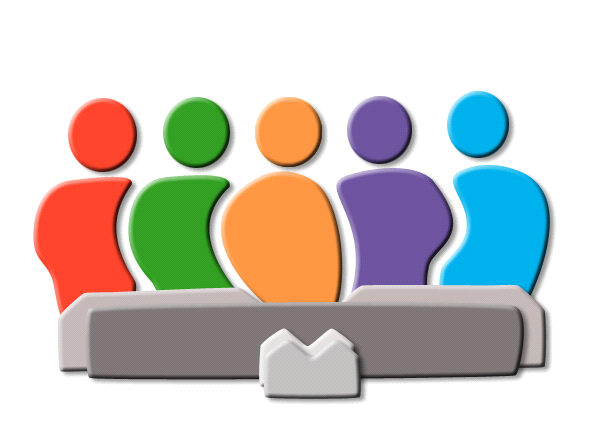 Staatliche Berufsfachschule für Sozialpflege Aschaffenburg
Sozialbetreuer und Sozialbetreuerin
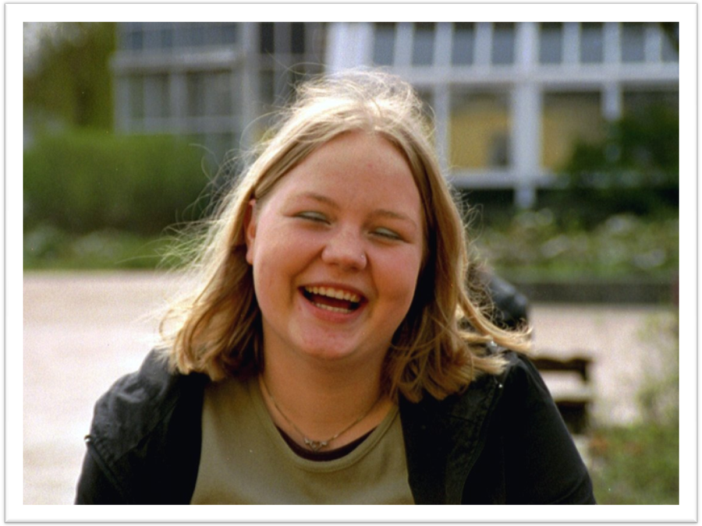 Ein Beruf für junge Menschen mit Herz- 
Wir freuen uns auf euch!
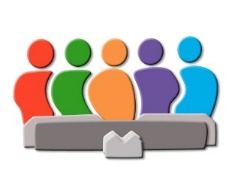 Staatliche Berufsfachschule für Sozialpflege Aschaffenburg
Bewerbungsunterlagen mit Zwischenzeugnis, Anschreiben, Lebenslauf und eventuellen Praktikumsbestätigungen an unser Sekretariat:
BFS für Sozialpflege
Seidelstraße 4
63741 Aschaffenburg
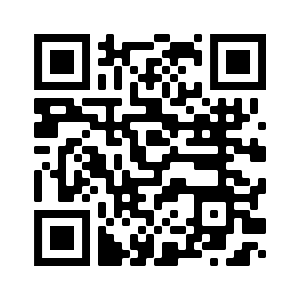 bszab.de
06021-583850
bfs-sozialpflege@bszab.de
Instagram: sozialpflege.bszab